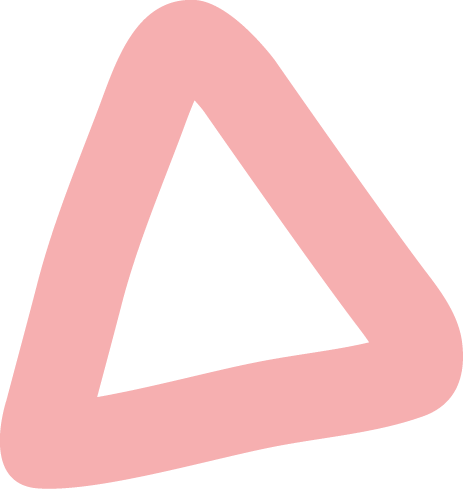 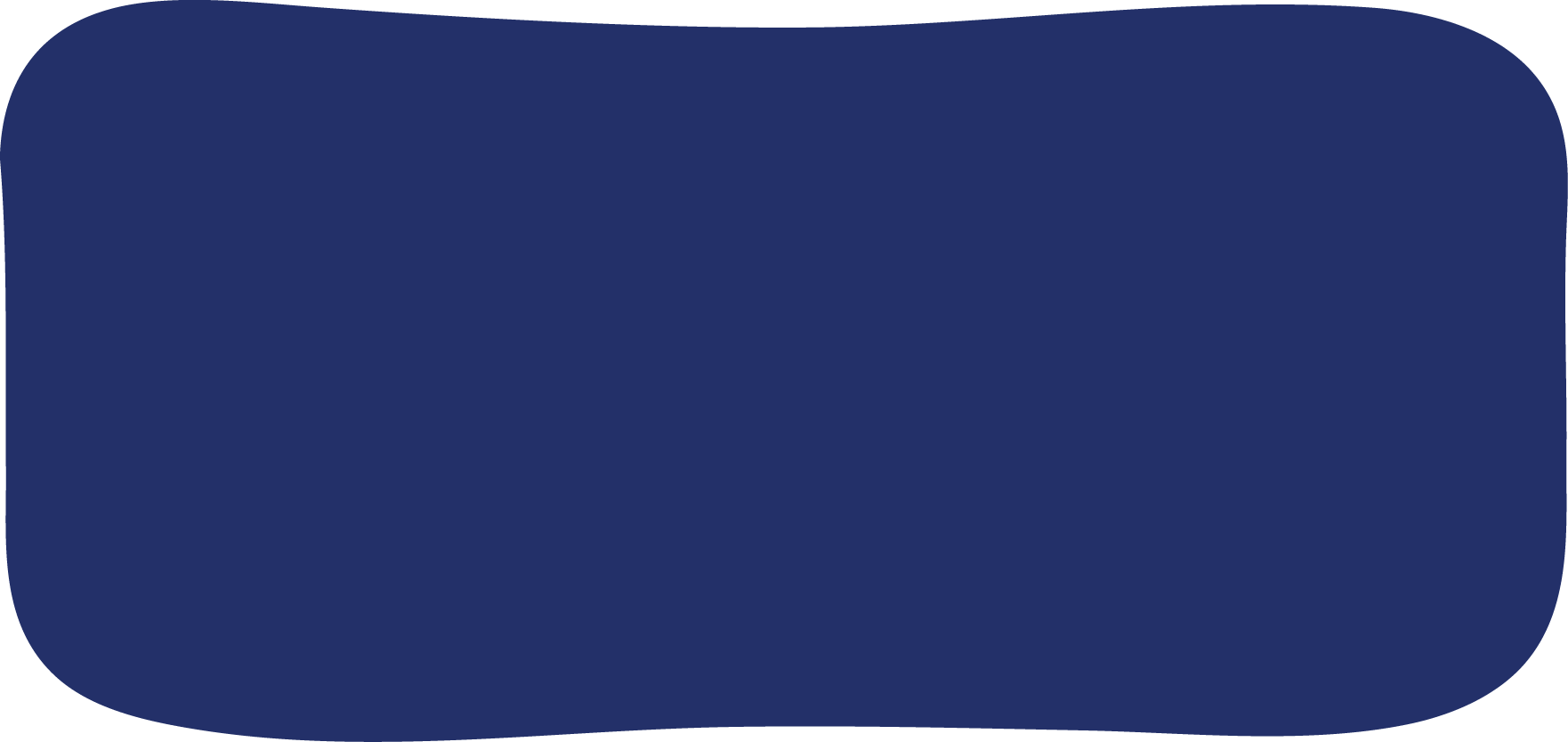 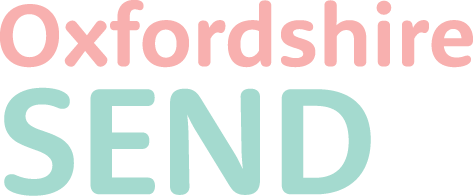 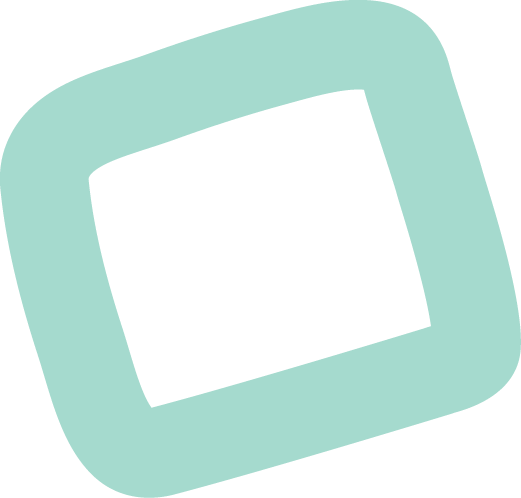 SENDCO Briefing
27th March 2025
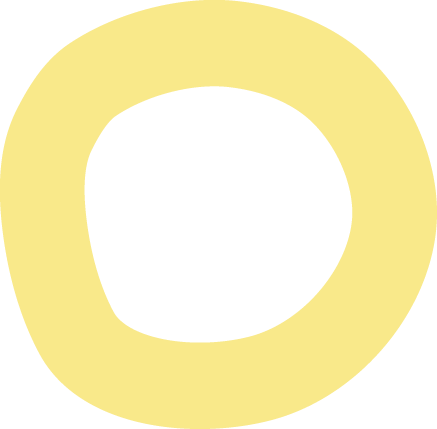 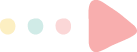 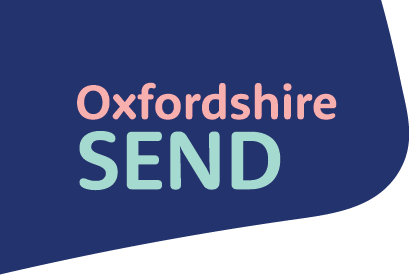 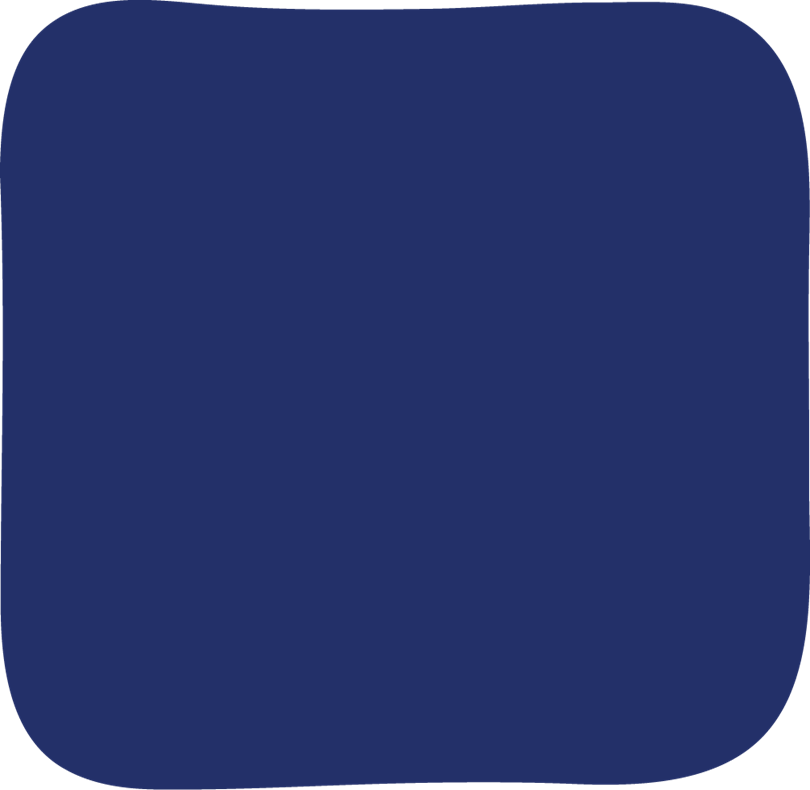 Professional Development

Ordinarily Available SEND Provision​
Inclusive Support Series
SEND Framework
SEND Indicators Tool 
Evaluate My School​
SEND CPD Programme development 
SENDCO Helpdesk
Targeted School Support

Enhanced Pathways​
Special School Outreach
Relational Schools Programme​
Behaviour Inclusion Officers
SENDCO Briefing
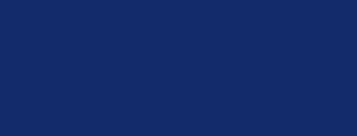 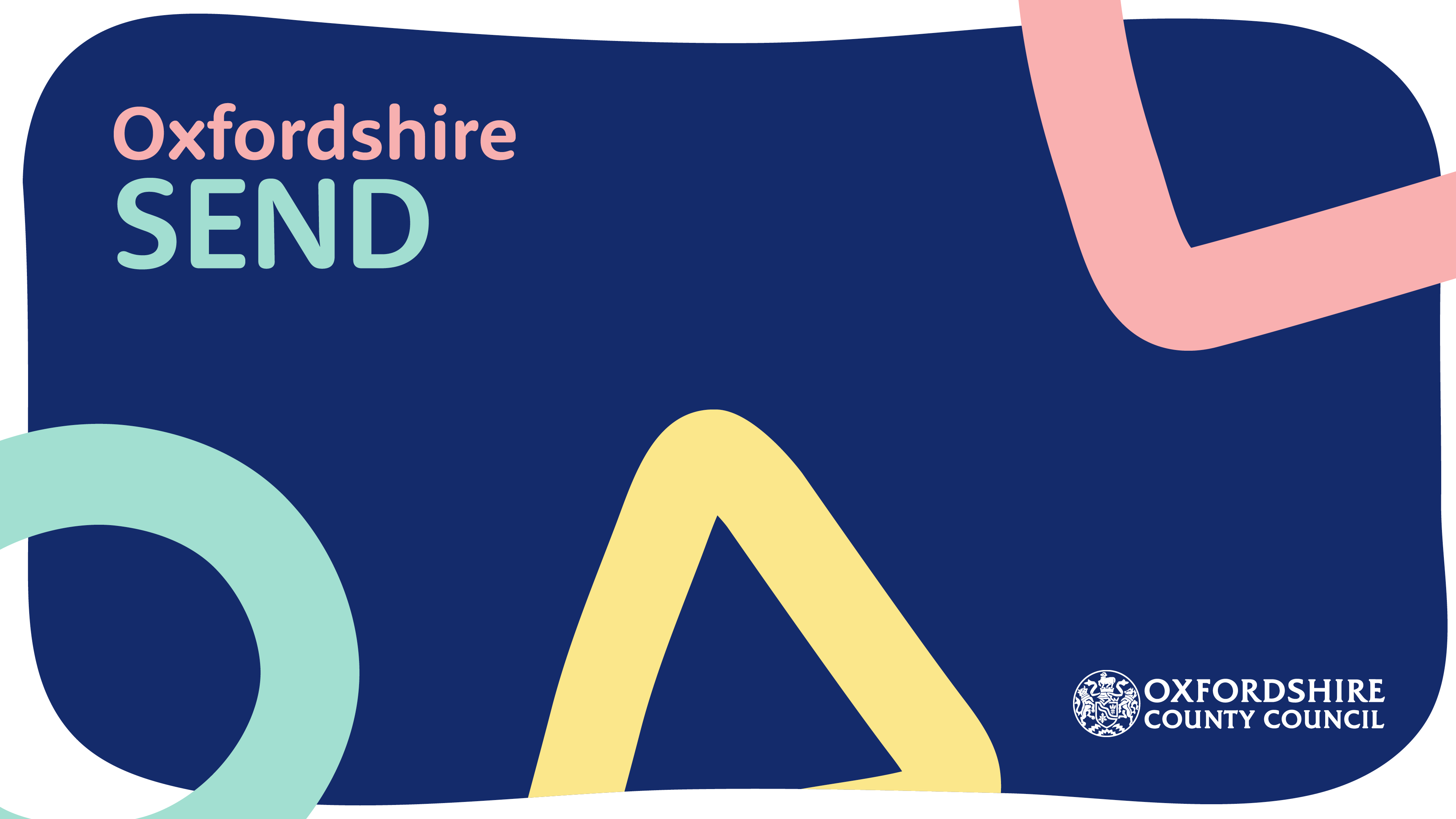 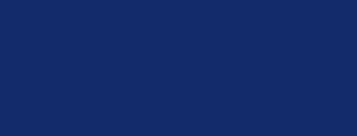 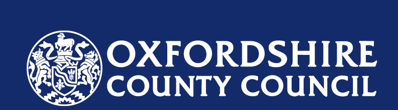 SENDCO Briefing
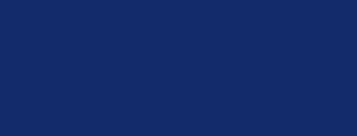 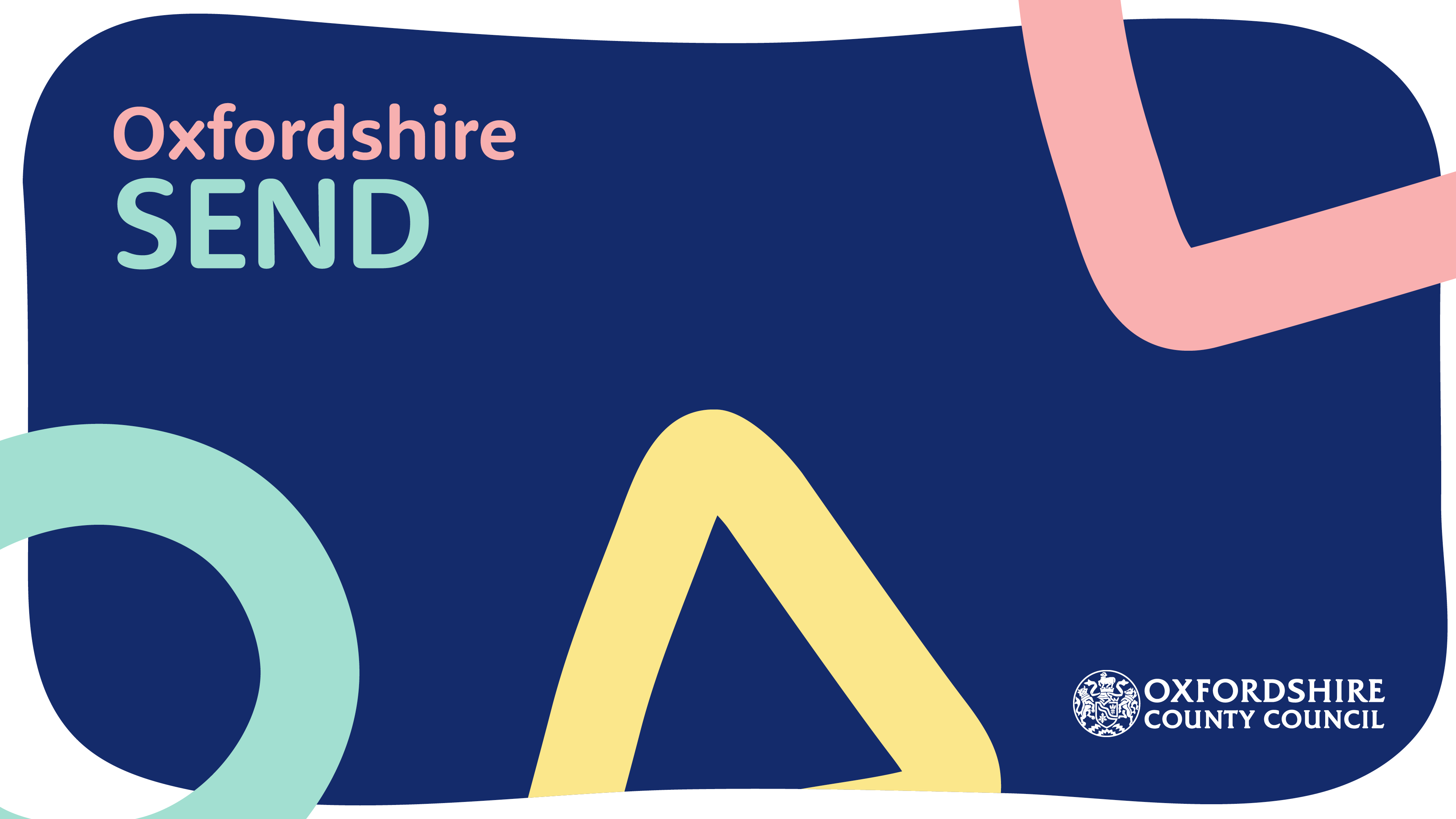 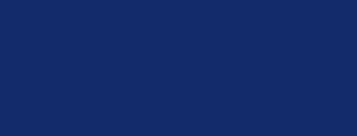 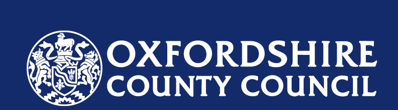 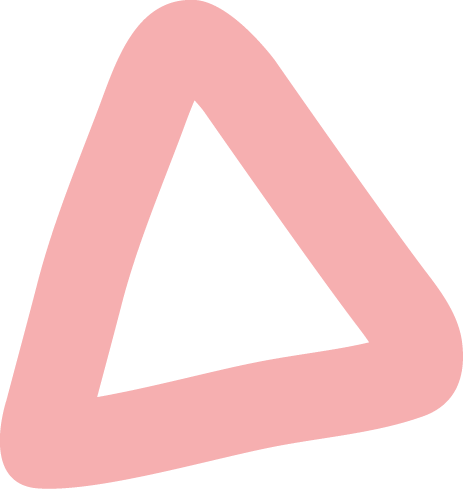 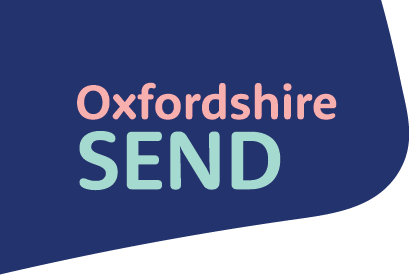 Guidance document for settings on Education, Health and Care Needs Assessment requests
What it is… 
A guidance document designed to support education settings when considering making an EHC Needs Assessment request
Outline of ‘what to think about’ as a SENCo
A guidance of the information that may be beneficial in evidencing the requirement for a statutory assessment of a child or young person’s (CYP) special educational needs and/or disabilities (SEND). 
What it is not…
List of ‘must do’s before requesting an EHC Needs Assessment
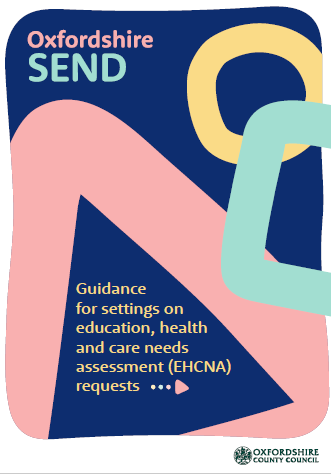 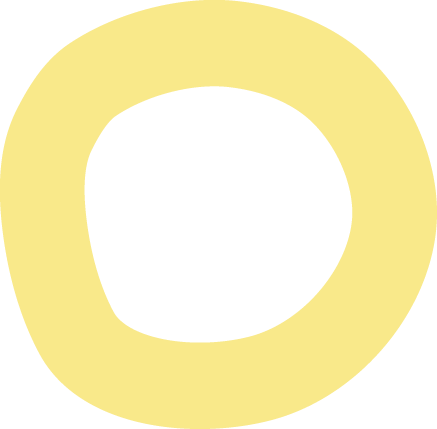 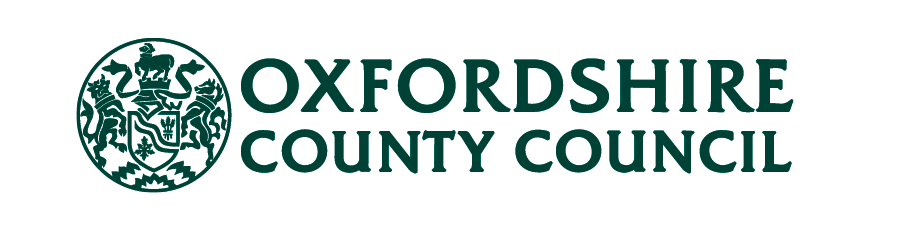 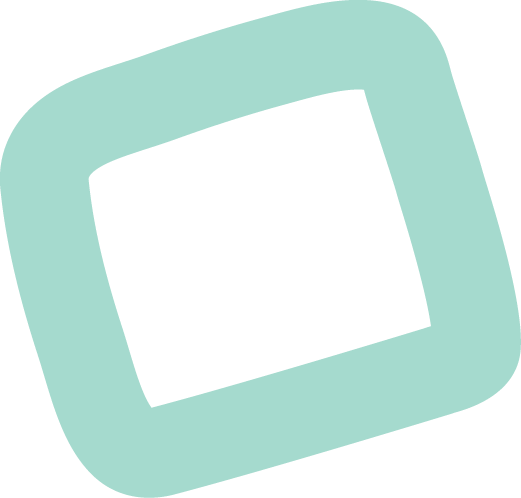 Q & A session